Separation of Plasma and Serum and  Their Proteins from Whole Blood
Objectives:

-Separation of plasma and serum from the whole blood, also separation of some of there proteins .
Whole Blood:
 Whole  blood  contains (red blood cells, white blood cells, and platelets) suspended in fluid called plasma.


-The general functions of blood are in metabolism and its regulation, transport, osmotic balance and defense.  



- Plasma: is the liquid portion of the blood in which red and white blood cells and platelets are suspended before the centrifugation. (contain albumin, globulins and fibrinogen).

- Serum:  resembles plasma in composition but lacks the coagulation factors ( such as fibrinogen). But it will still contains active thrombin. 

-It is obtained by letting a blood specimen clot prior to centrifugation or by centrifugation of plasma to precipitate Fibrinogen and the liquid phase will be the serum.
Note: Plasma -  Fibrinogen  = Serum.
Collection of Blood Specimens
If whole blood or plasma is desired, an anticoagulant must be added to the specimen.
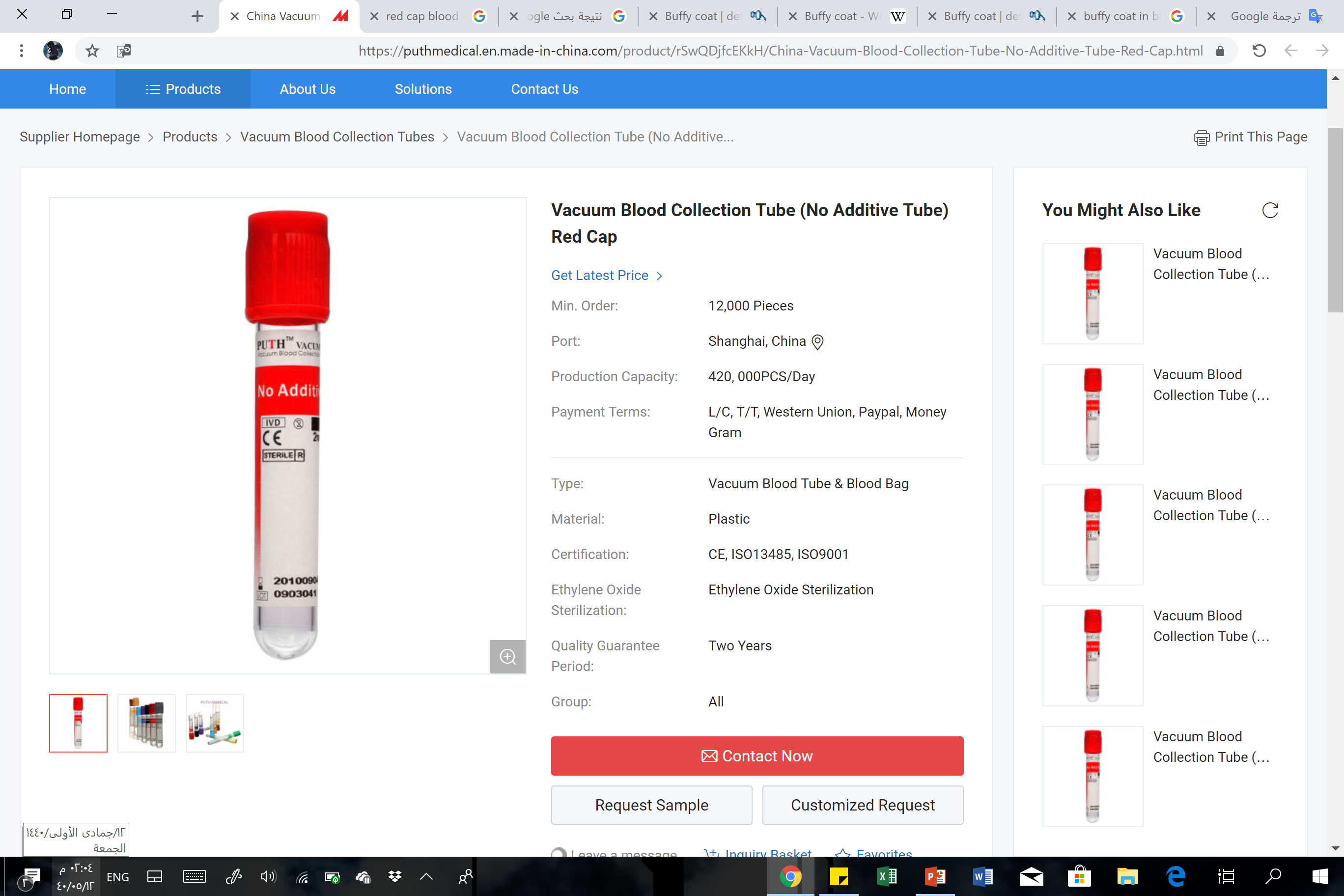 Blood Collection Tube Red Cap: (No Additive Tube)
Use for serum determinations in chemistry, serology and immunohematology.
Note: Serum is preferred for many tests (e.g. determination of lactate dehydrogenase) as the anticoagulants in  plasma can sometimes interfere with the results.
Centrifugation of blood sample
Serum
Plasma
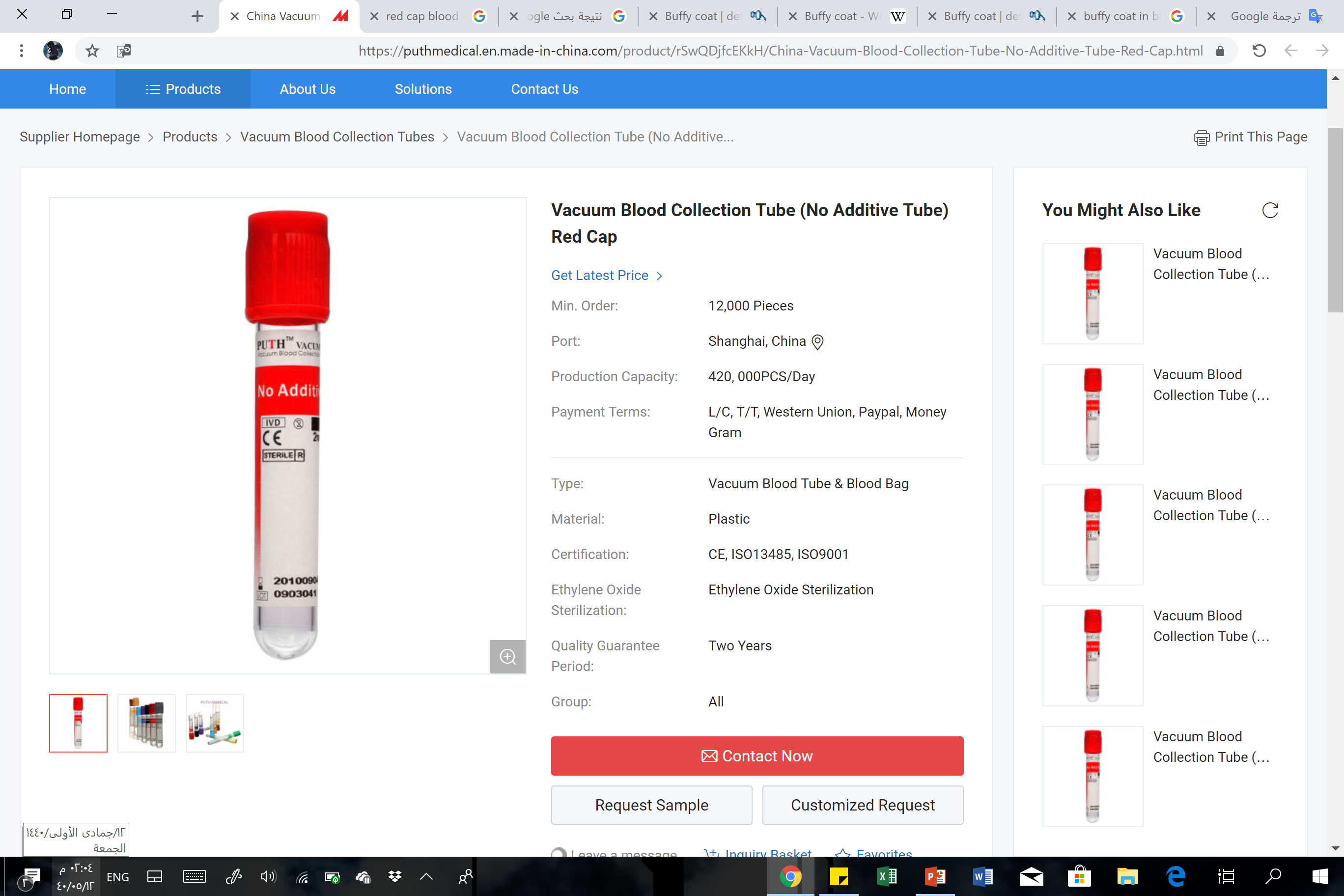 Blood has been treated with  anticoagulants to prevent clotting  and permitted to stand or  centrifuged in a container
Blood has been clotted prior to  centrifugation usually in a red top  tube with no additives or anticoagulant.
Changes in Blood on Keeping
Loss of carbon dioxide.
Conversion of glucose to lactic acid (glycolysis).
Increase in plasma inorganic phosphate.
Formation of ammonia from nitrogenous substances.
Passage of substances through the red cell envelope.
Conversion of pyruvate into lactate.
Plasma proteins:
The main 3 plasma proteins are:
1- Albumin, (36-50 g/l), MWt 66.241 kDa.

-It is the most abundant protein in the plasma.

-It has some functions such as:
- Maintenance of the blood osmatic pressure.
- Adjusting blood pH.
- Act as transporter, transport free fatty acids, bilirubin, drugs, steroids hormones, calcium and copper in the blood.
2-Globulins, (18-32 g/l), MWt of globulins cover a wide rang. 

Sub classified in to four types (α- globulins, α2- globulins,β – globulins and γ-globulins ).
α 1, α 2, and β-globulins, which serve as carrier proteins.
and γ-globulins, which include the immunoglobulins responsible for immune responses.
3-Fibrinogen, (2-4 g/l), MWt 340 kDa.

- Fibrinogen (or Factor I) is a soluble glycoprotein, with a central role in blood clotting.

- It is converted to fibrin by thrombin, during blood clotting.
Site of synthesis plasma proteins
Gamma globulin  (immunoglobulin)  are made by B cells
All plasma proteins are  synthesized in the liver
except
Note: All plasma proteins are water soluble
A low serum albumin may be due to:

A heavy loss of albumin in urine.
Loss or mal-absorption of protein from the digestive tract.
Decreased formation by the liver due to defective liver.
Increase catabolism of protein or due to insufficient intake of protein in diet.
Malabsorption of protein from the alimentary tract
A high serum globulin occurs commonly in:

Advanced liver disease.
multiple myeloma.
number of chronic infections.
Serum and plasma proteins can be separated from each other by:
Salting out
Ultracentrifugation
Electrophoresis
Chromatography